职教高考新实践基础篇
政治
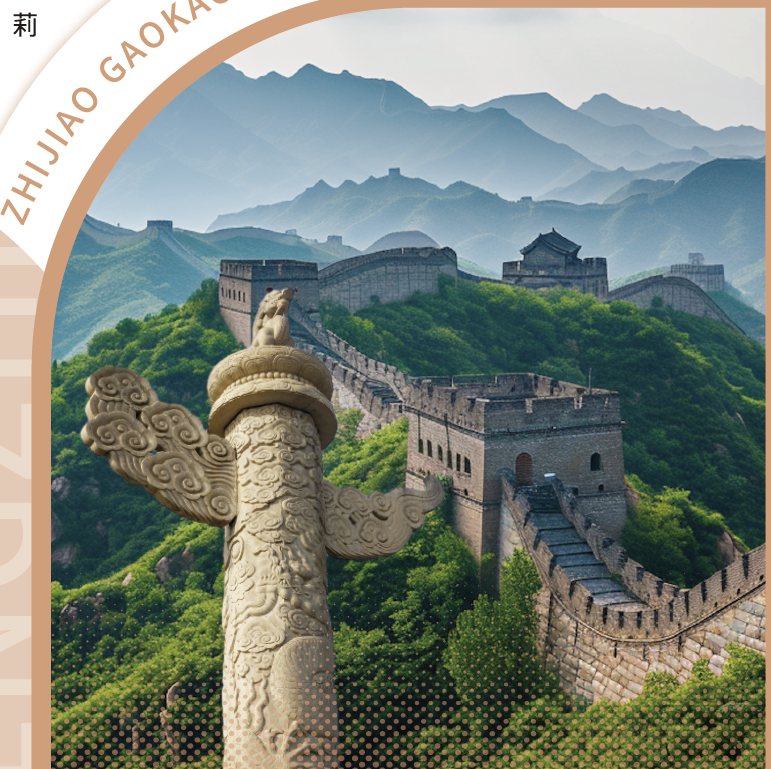 主   编   李  娟  
           杨  莉  
           戴忠慧
目录 CONTENTS
01
分析解读
02
知识导图
03
知识梳理
04
典例分析
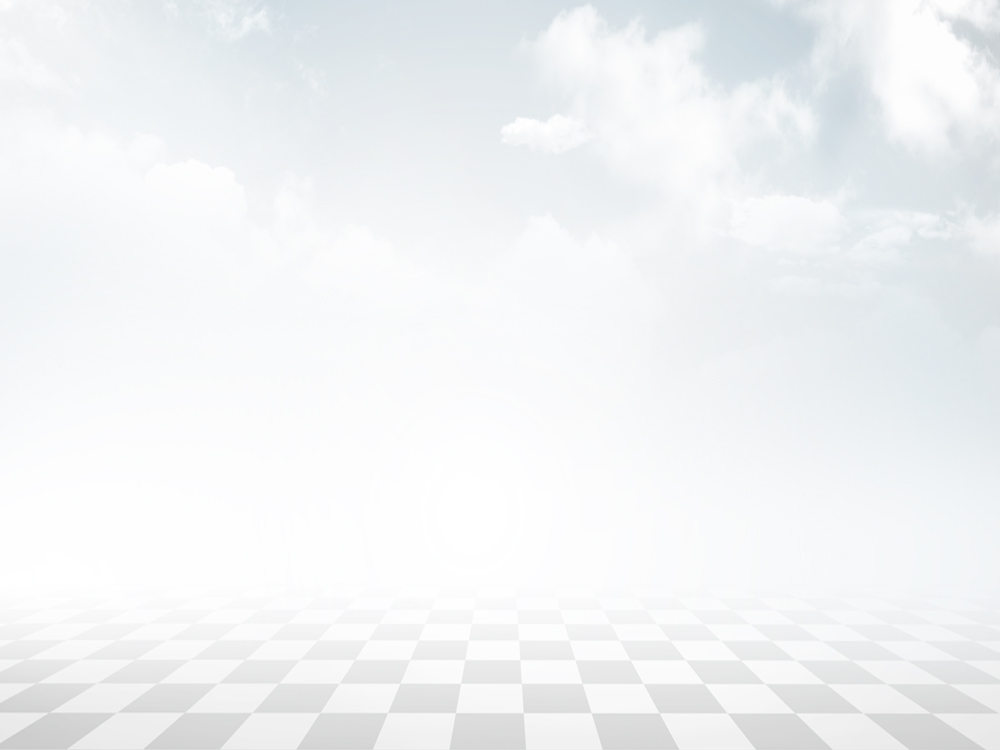 第三单元
践行职业道德
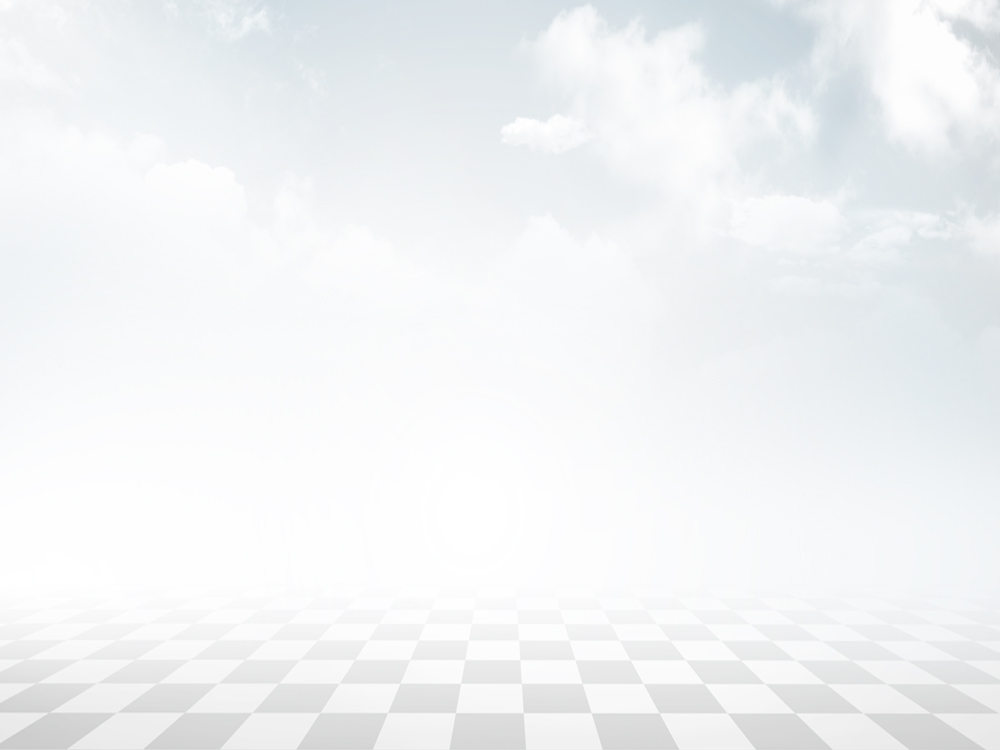 第6课
提升职业道德境界
本课要求学生了解职业礼仪与职业道德的关系，理解职业礼仪蕴含的道德意义。认识职业礼仪对职业道德行为养成的作用。掌握加强职业道德修养的方法，理解和运用内省、慎独等提升职业道德修养的方法。
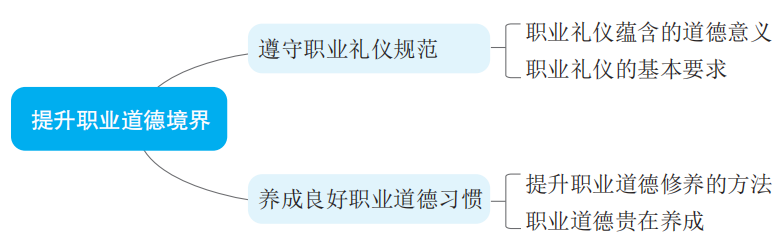 一、遵守职业礼仪规范
（一）职业礼仪蕴含的道德意义
1. 职业礼仪的内涵是什么？
职业礼仪是礼仪的重要组成部分，是人们在职业活动中形成的约定俗成的礼仪规范，是职业道德素质的外在表现和职业道德实践的重要载体，也是从业人员在职场中应该遵守的行为准则。
2. 职业礼仪与职业道德有什么样的内在联系？
职业礼仪既展示了从业人员的职业修养和文明素质，也体现了行业的基本风貌和整体形象。职业礼仪通过践行爱岗敬业、诚实守信、办事公道、热情服务和奉献社会等职业道德内容表现出来，反映了从业人员对工作的热爱和敬意，彰显了诚信、公道、友善的美德，体现了真诚服务、甘于奉献的境界。
3. 良好职业礼仪对职业道德行为养成有什么样的促进作用？
良好的职业礼仪对职业道德行为养成具有重要的促进作用，不仅可以展现一个人的教养、风度、气质和魅力，还能体现组织形象和行业风采，有助于规范职业行为、促进职业交往。
（二）职业礼仪规范的基本要求
1. 仪容仪表端庄有什么样的内涵和意义？
仪容仪表端庄，通常体现为整洁、得体的容貌和外表等。它既是对他人的尊重，也能为自己赢得好感和尊重。要在注重仪容仪表的同时，加强内在品德的修养，做到自然美、修饰美和内在美的统一。
2. 职业用语文明有什么样的内涵和意义？
职业用语文明，反映了从业人员的规范性服务素质和诚恳、热忱的工作态度，能够准确全面传达工作要求和相关信息，进行有效的职业沟通和交往。语气自然、语调柔和、语言简明，善用尊称、避免忌语是职业用语的基本要求。
3. 行为举止得体有什么样的内涵和意义？
行为举止得体，集中表现为从业人员在职业活动中行为动作恰到好处。要符合自己的职业身份和职业要求，做到态度恭敬、尊重有礼，举止从容、有条不紊，理性平和、文明规范。
二、养成良好的职业道德习惯
（一）提升职业道德修养的方法
1. 职业道德修养的内涵是什么？
提升职业道德修养是个人通过学习和实践，把职业道德规范内化于心、外化于行的过程。养成良好的职业道德习惯不是一蹴而就的，需要我们学习掌握正确的方法，不断提升职业道德境界。
2. 内省的含义是什么？
内省，指通过内心省察，使自己的思想和言行符合职业道德规范的要求。
3. 内省有什么样的运用要求？
运用内省的方法，就要按照职业道德规范自我反思，全面客观看待自己，明辨哪些思想和行为是对的、哪些思想行为是错的，明确进一步努力的方向。运用内省的方法，就要按照职业道德规范自我改进，要敢于承认缺点错误，真诚接受别人的批评，寻求正确方法改正错误。
4. 慎独的含义是什么？
慎独，指在无人知晓、没有外在监督的情况下，坚守自己的道德信念，自觉按照道德要求行事。
5. 慎独有什么样的运用要求？
慎独要求在职场中，把外在的道德规范、规章制度等变成内在的自觉意识，把他律变成自律，从“要我这样做”上升为“我要这样做”，使遵守职业道德规范的意愿更积极、态度更坚决、毅力更顽强，不断提升职业道德修养。
（二）职业道德贵在养成
1. 职业道德养成训练有什么样的重要意义？
自觉加强职业道德养成训练，对于谋职就业与职业生涯发展具有重要意义。职业道德养成训练，有助于培养良好职业观念、职业作风和职业行为习惯，以更好的心态、更大的热情投入工作，在努力奋斗中提升职业道德素质，在劳动奉献中实现职业理想。
2. 我们应该如何从小处着手养成良好职业道德习惯？
注意从职业礼仪要求、岗位行为规范、专业技能标准等各方面严格要求自己，不放过任何细节，处处用心，善作善成。做任何工作，在任何岗位，都要有刻苦钻研的精神、精益求精的态度、战胜困难的勇气、克服惰性的毅力。只要坚持不懈，持续努力，就能助力自己实现职业理想。
3. 学习职业道德楷模对我们养成良好的职业道德习惯有何影响？
职业道德楷模的先进模范行为，都是他们在各自工作岗位上日积月累、长期奋斗的结果。他们是职业活动的标杆和旗帜，为我们提供了明确的奋斗目标和前进动力。我们要从他们的先进事迹中，体悟他们对真善美的追求，学习他们精益求精的敬业精神，锤炼高超精湛的技能本领，学习他们甘于奉献的职业品质，在服务人民、建设国家中建功立业。
例题 1（2021 年三校生高考真题）（选择题）
古人把在无人监督的情况下，依然能够自觉地按照道德规范要求去做的道德修养境界称为“（	 ）”。
A. 自律 		B. 慎独 		C. 忘我 		D. 节制
B
【解析】本题考查慎独的含义。慎独，指在无人知晓、没有外在监督的情况下，坚守自己的道德信念，自觉按照道德要求行事。
例题 2（判断题）
B
职业礼仪是职业道德素质的内在表现。（ 	）
A. 正确                                         B. 错误
【解析】本题考查职业礼仪的内涵。“德建名立，形端表正。”职业礼仪是职业道德素质的外在表现，也是职业道德实践的重要载体。
例题 3（填空题）
行为举止得体，集中表现为从业人员在 ______________ 中行为动作恰到好处。
职业活动
【解析】本题考查行为举止得体的内涵。行为举止得体，集中表现为从业人员在职业活动中行为动作恰到好处。要符合自己的职业身份和职业要求，做到态度恭敬、尊重有礼，举止从容、有条不紊，理性平和、文明规范。
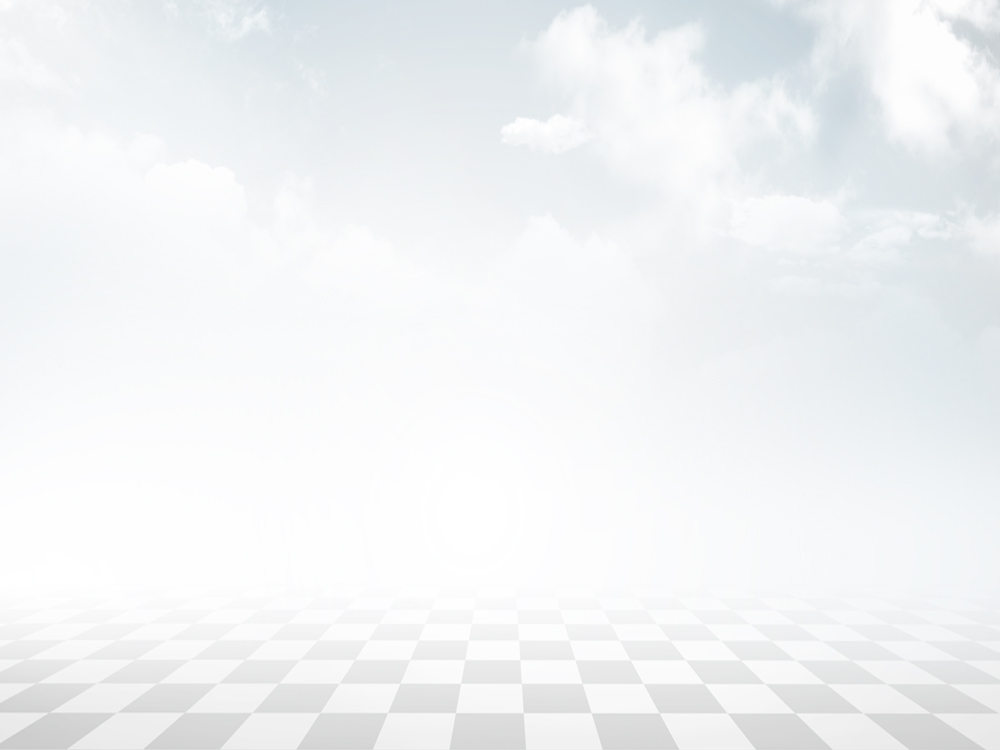 单元小结
本单元核心内容围绕“践行职业道德”展开，主要介绍了职业道德的内涵及特点，新时代对劳动者职业道德素质的要求，职业道德对个人成长成才和社会发展的重要作用。明确了职业道德的五个基本要求，参加职业道德实践的方法途径。阐述了劳动精神、劳模精神、工匠精神的内涵和意义以及践行劳动精神、劳模精神、工匠精神的做法。强调了遵守职业礼仪规范，养成良好职业道德习惯。引导学生提高职业道德素质，在工作中做合格建设者。